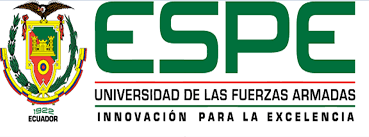 DEPARTAMENTO DE CIENCIAS EXACTAS, ADMINSITRATIVAS Y DE COMERCIOCARRERA DE ADMINISTRACIÓN DE EMPRESAS TURÍSTICAS Y HOTELERASTRABAJO DE TITULACIÓN PREVIO A LA OBTENCIÓN DEL TITULO DE INGENIERO EN ADMINISTRACIÓN DE EMPRESAS TURÍSTICAS Y HOTELERASTEMA: LA HOSPEDERÍA COMO APORTE A LA REACTIVACIÓN ECONÓMICA DE CANOA
AUTORES: LOZA CRIOLLO, MICHELLE CAROLINA
MONGE ORTEGA, JAVIER IVAN
DIRECTORA: Msc. ACOSTA MEJÍA, ElLOISA SUSANA
SANGOLQUÍ
2018
INTRODUCCIÓN
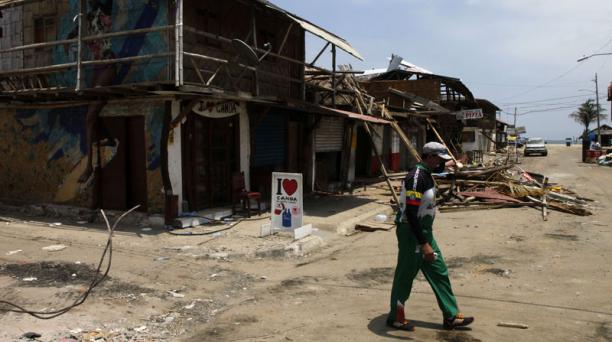 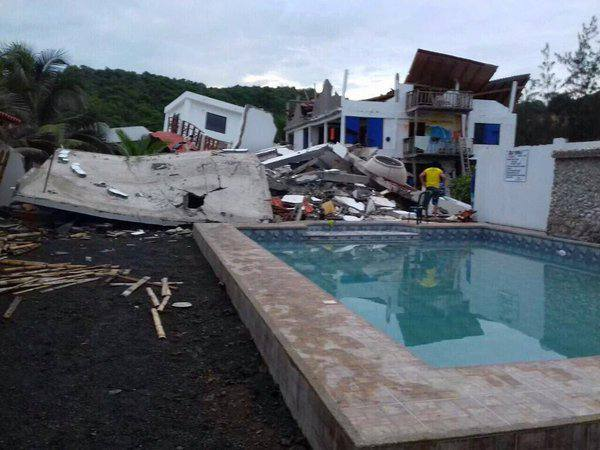 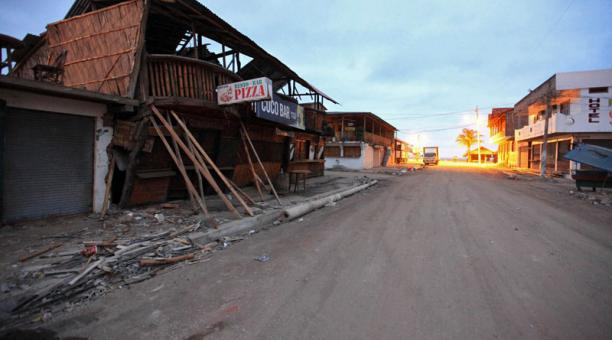 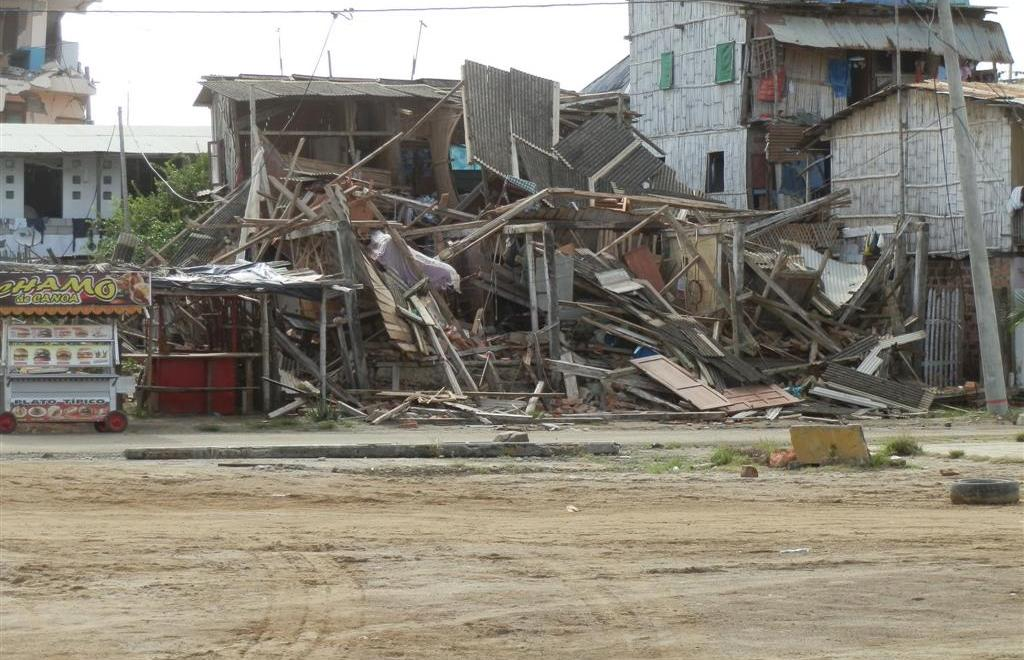 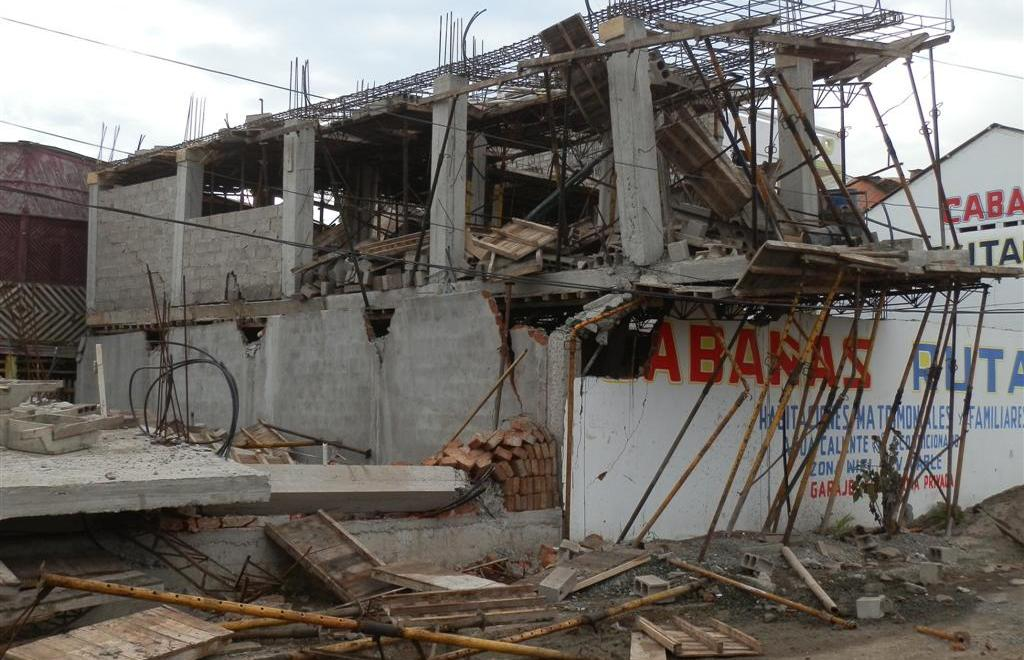 OBJETIVOS
General
Específicos
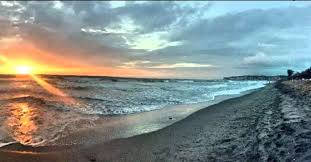 TEORIAS DE SOPORTE
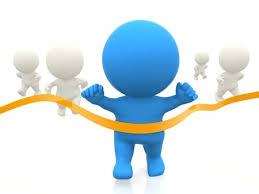 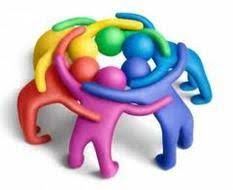 METODOLOGÍA
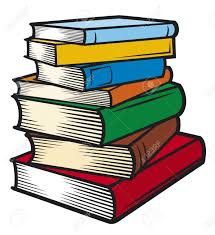 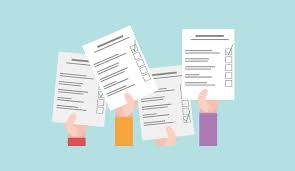 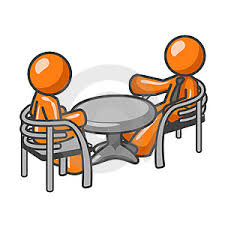 MUESTRA
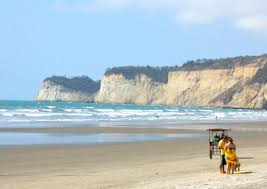 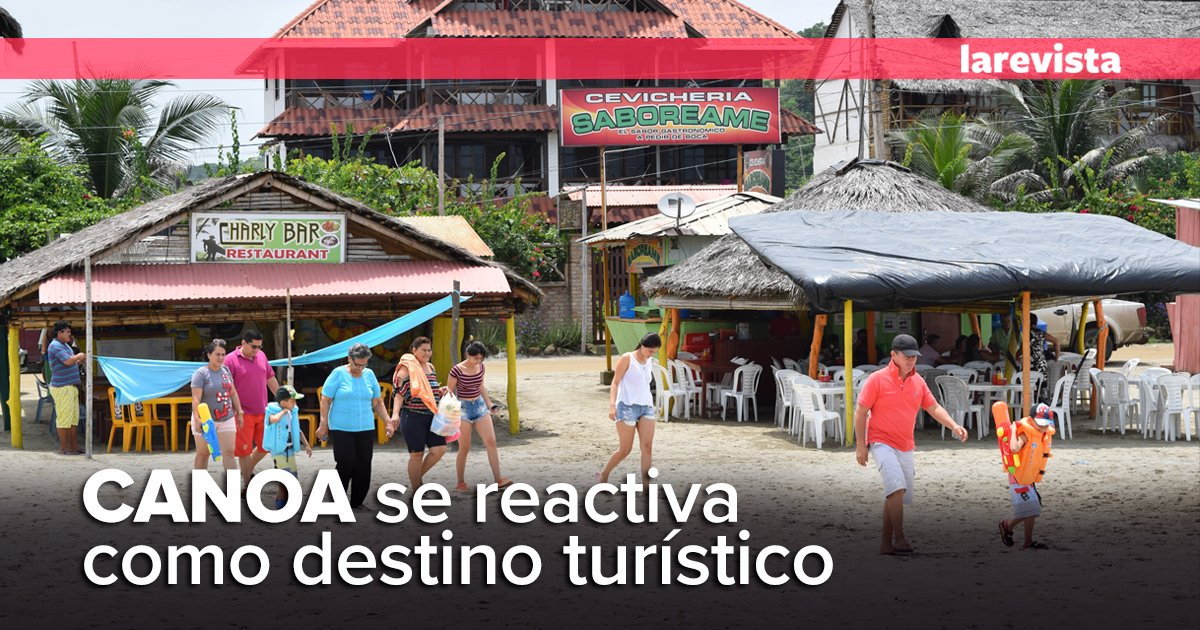 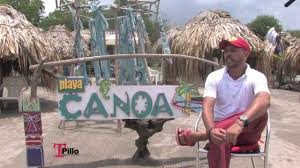 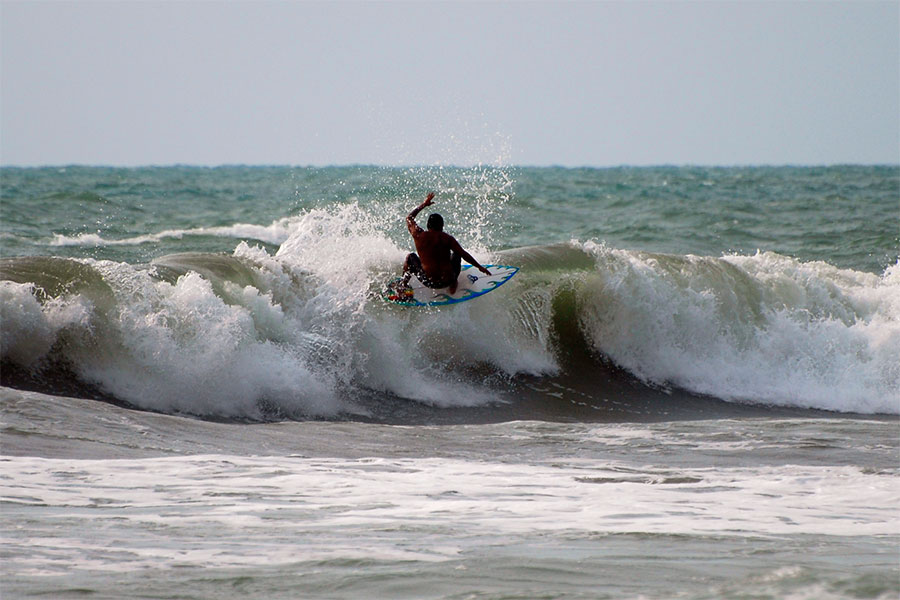 SAN ANDRES DE CANOA
ASPECTOS GENERALES
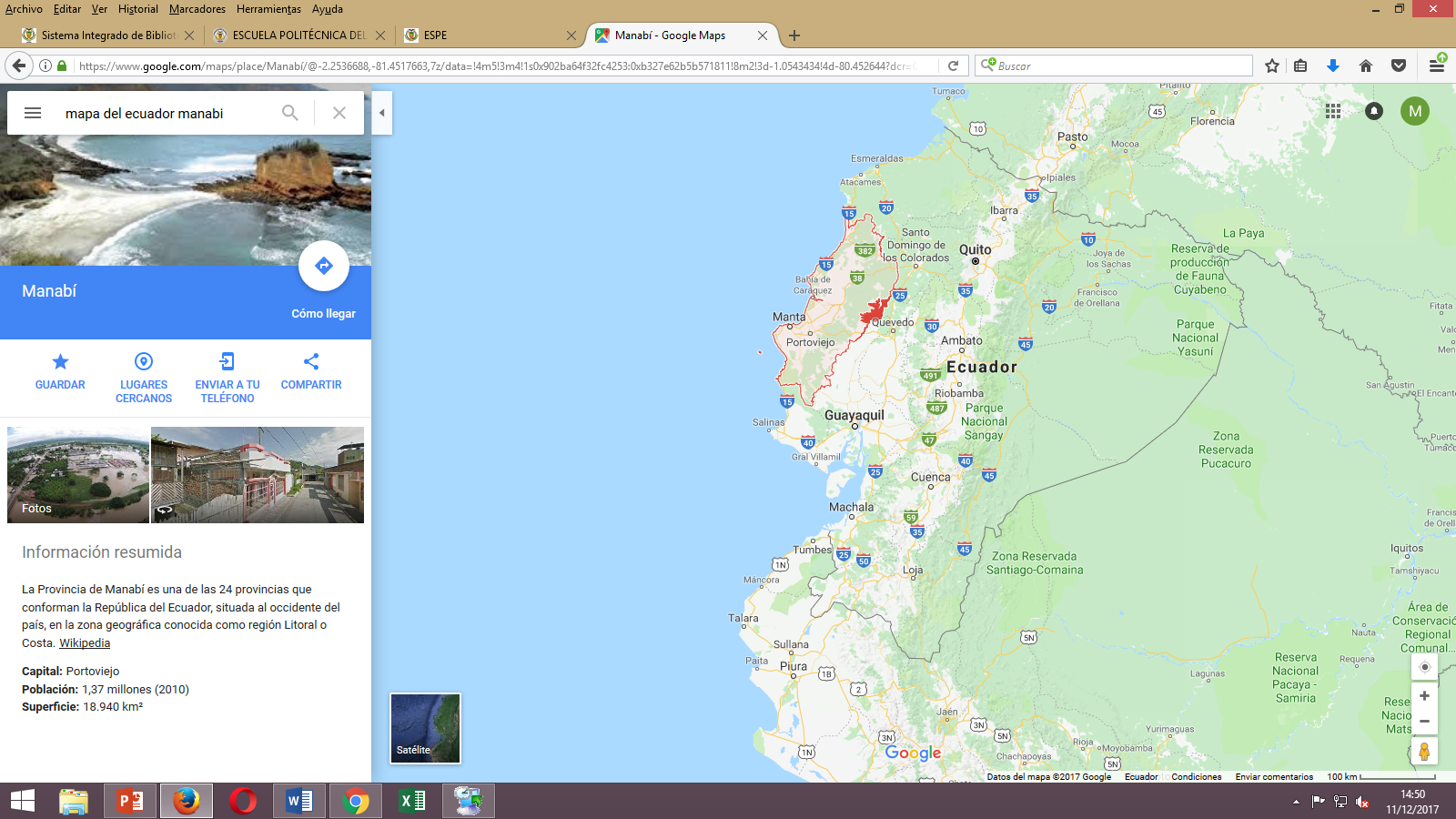 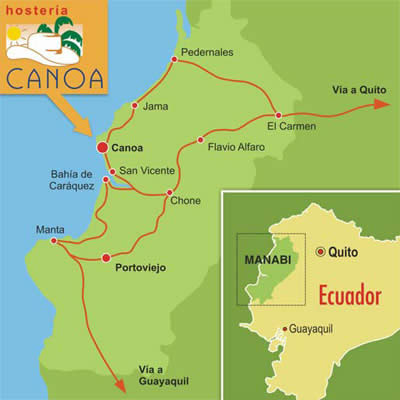 Ubicación 
Clima
Población 6887
ÁMBITO ECONÓMICO Y PRODUCTIVO DE CANOA
ÁMBITO SOCIAL
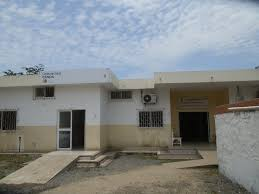 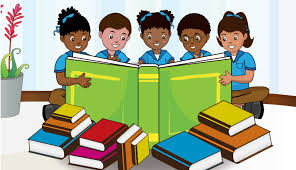 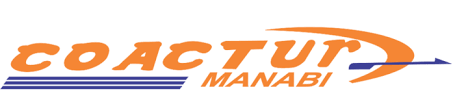 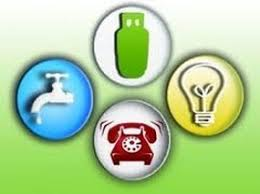 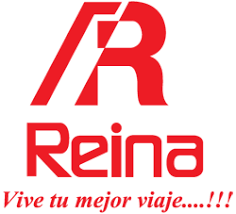 OFERTA TURÍSTICA
OFERTA GASTRONÓMICA
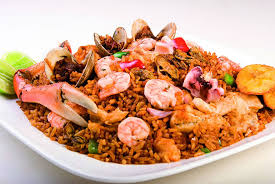 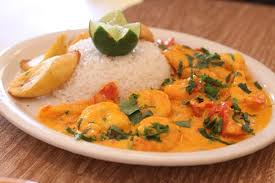 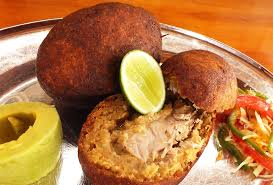 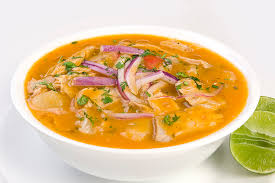 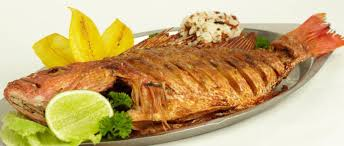 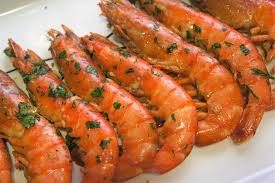 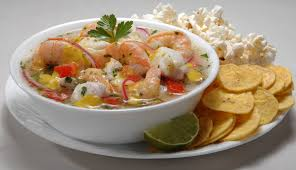 OFERTA HOTELERA
2017
2016
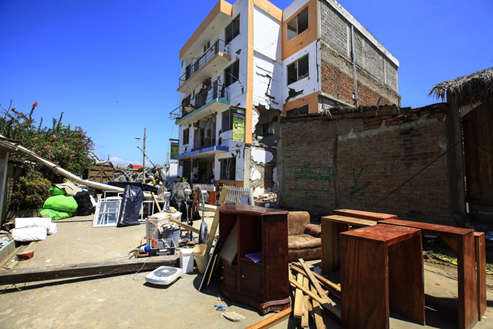 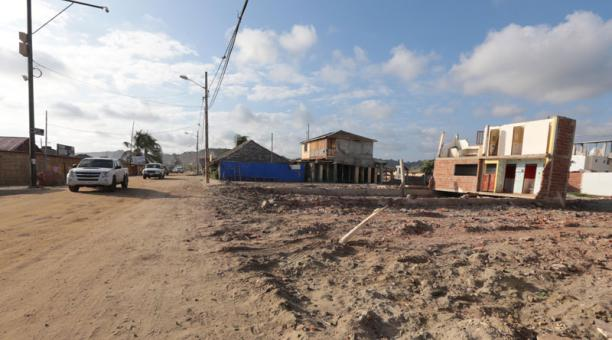 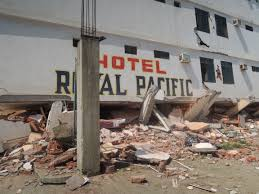 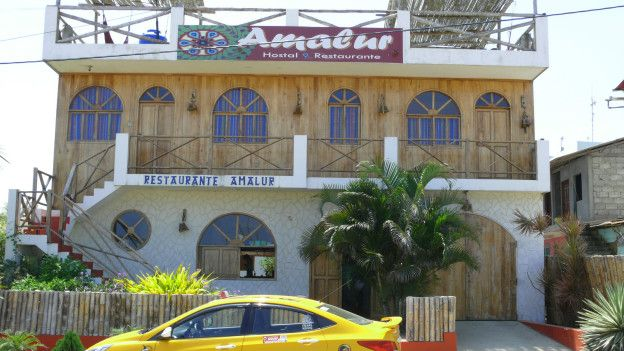 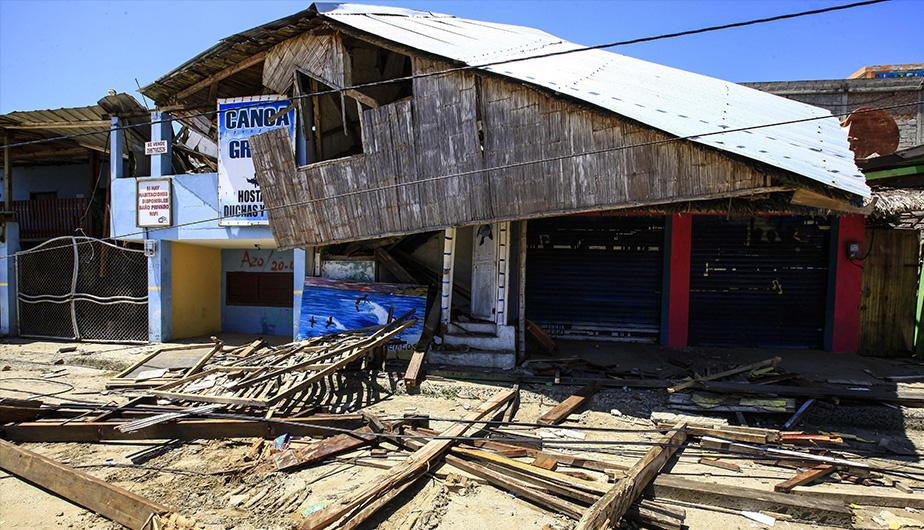 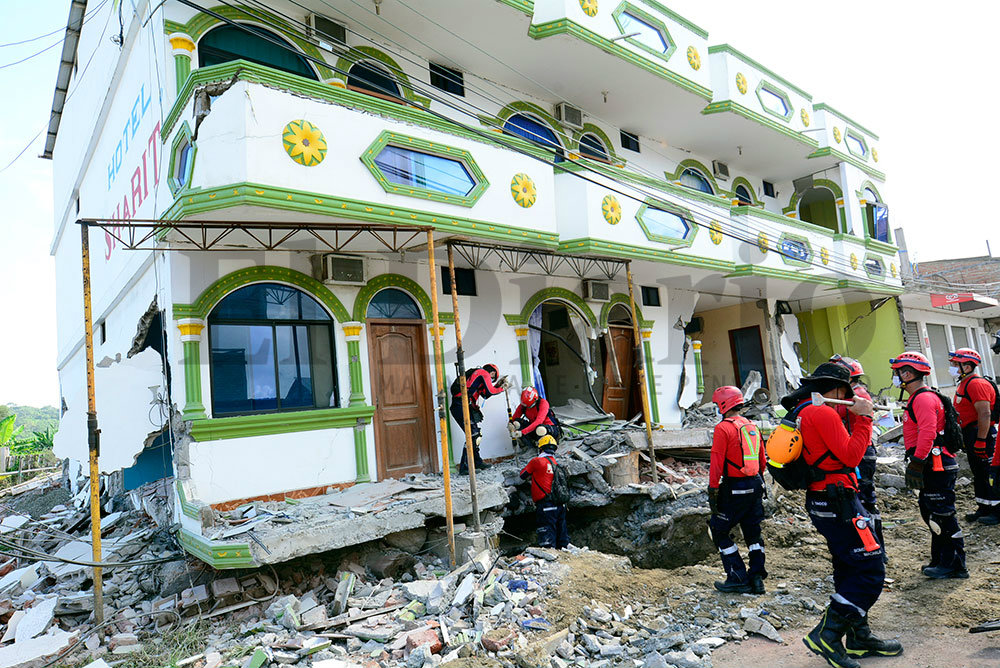 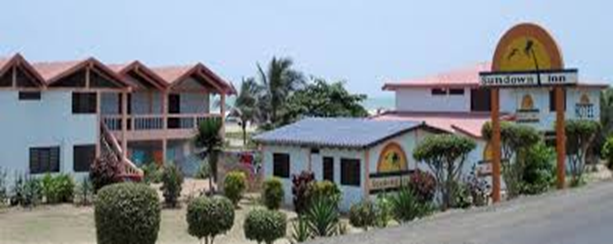 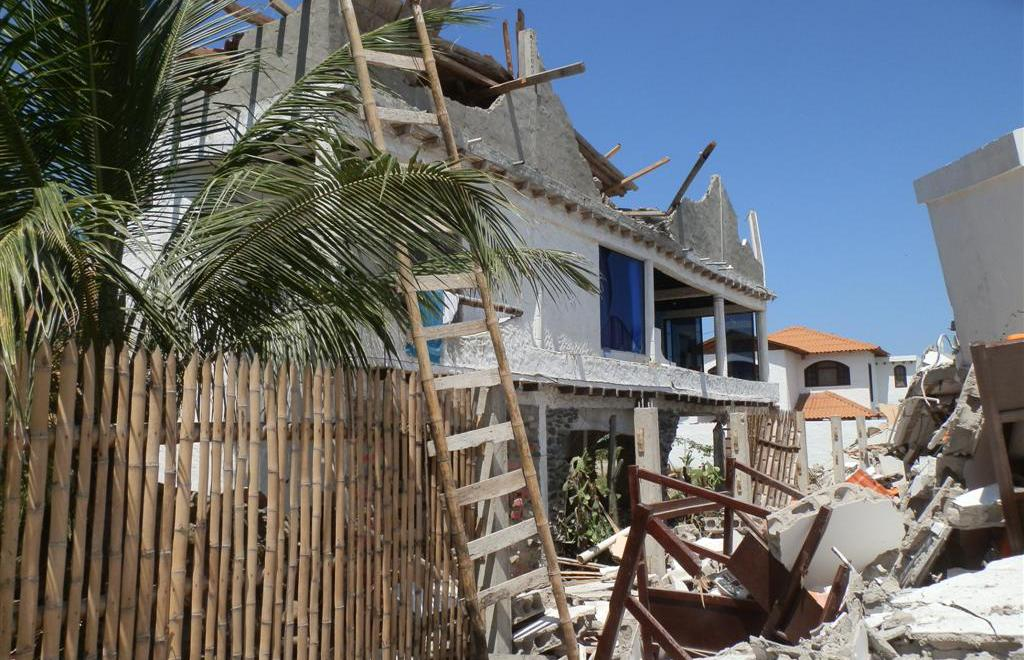 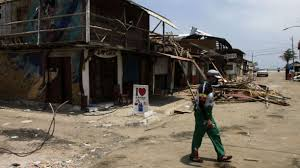 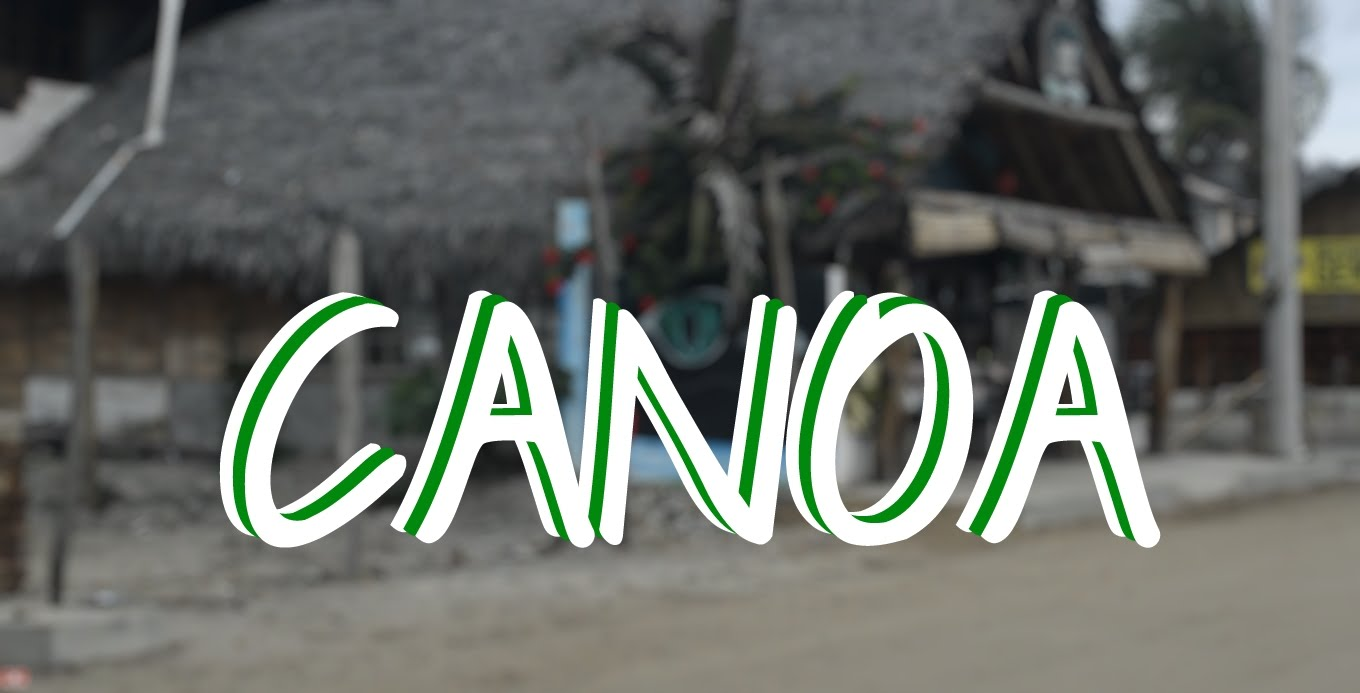 ANÁLISIS DE LAS ENCUESTAS A TURISTAS
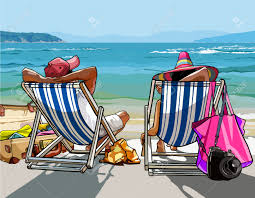 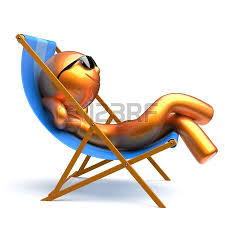 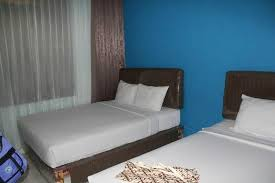 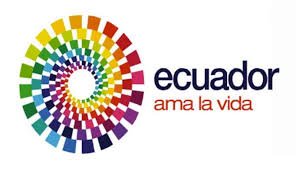 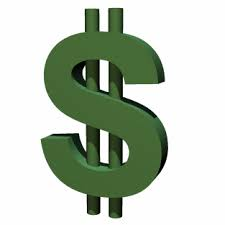 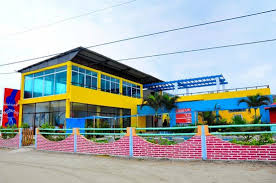 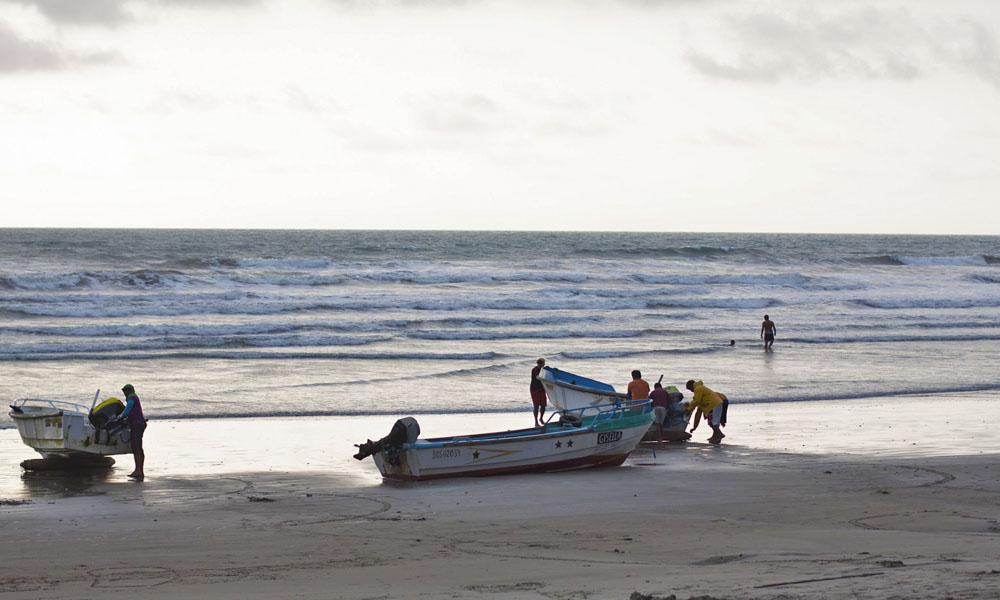 ANÁLISIS DE ENCUESTAS A LA POBLACIÓN.
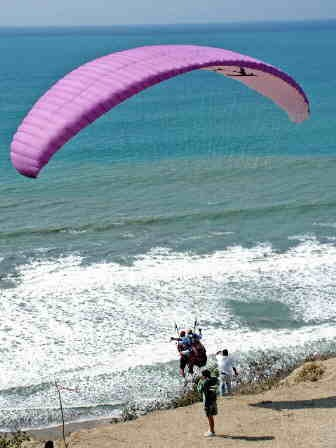 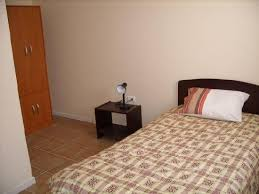 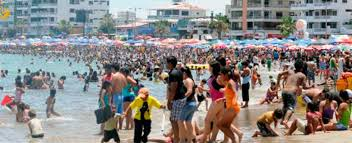 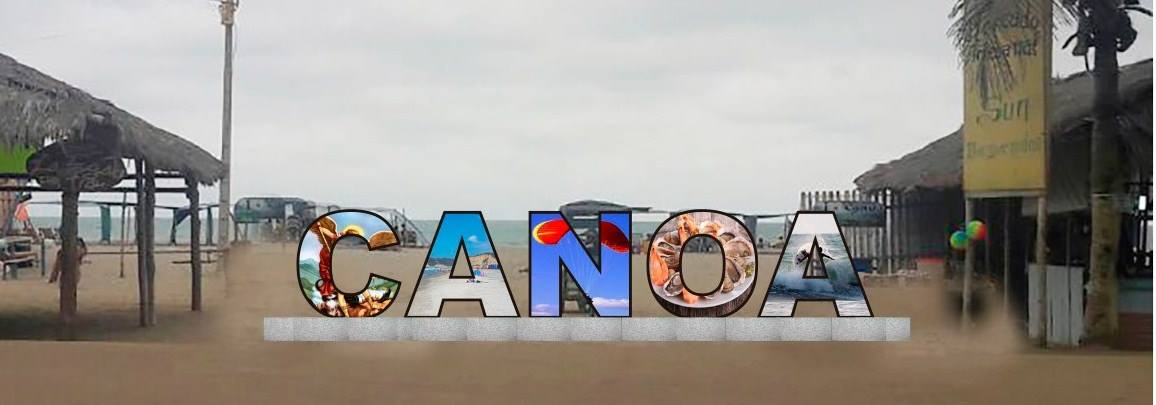 Propuesta
PROPUESTA
Empleo
Casa de huéspedes
Seguridad
Igualdad
Emprendimiento
Garantía
Capacitaciones
REGLAMENTO DE ALOJAMIENTO TURÍSTICO
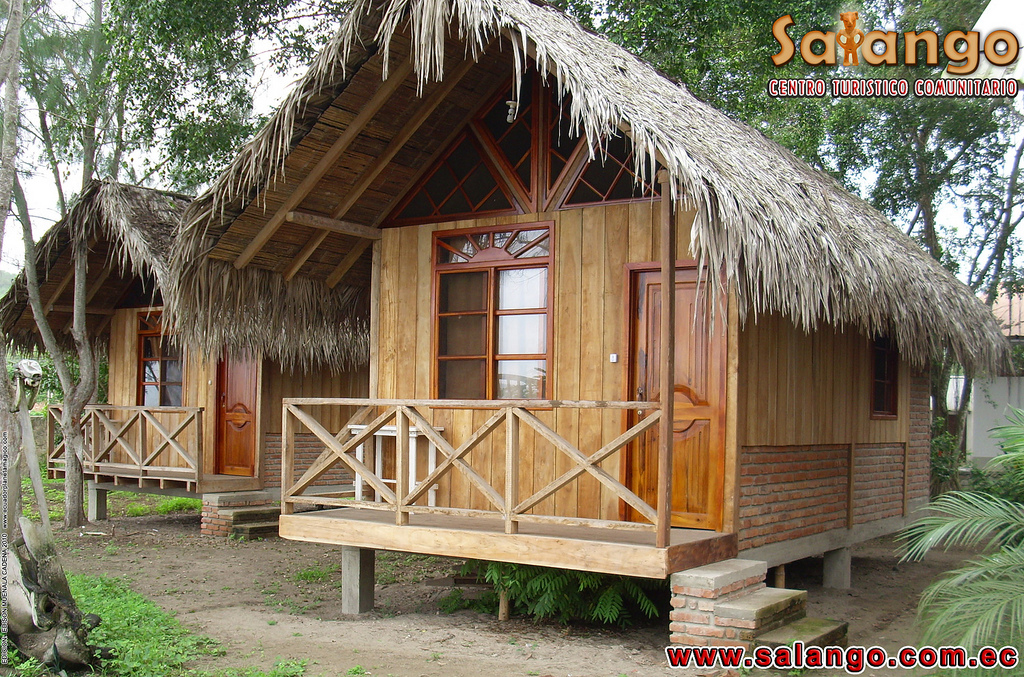 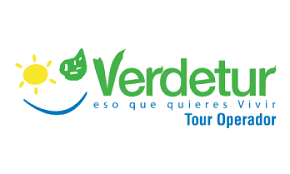 ITINERARIO
DÍA 1
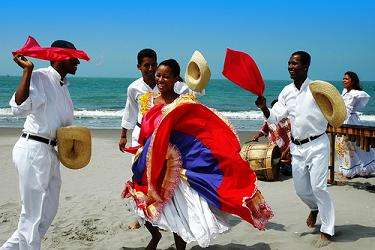 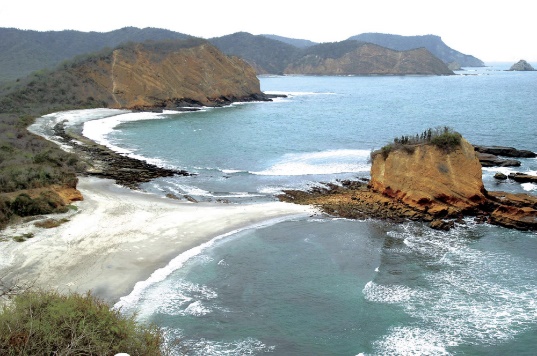 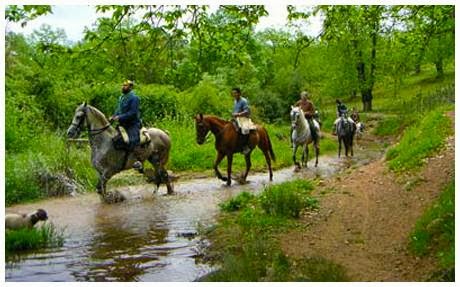 DÍA 2
DÍA 3
Conclusiones
Recomendaciones
GRACIAS